Intake/Interview & Quality Review Sheet
IRS Form 13614-C
2012-10-06 TY2011 v1.0 VO
FAM-30 Intake Sheet
1
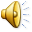 Intake/Interview & Quality Review Sheet (13614-C)
Basis for tax preparer/client interview
Completed by the client – Section A
Page 1 - General information about taxpayer, spouse and dependents.  Entered on “Main Information Sheet” in TaxWise
Page 2 - Summary of income, expenses, and life events and Presidential Election Campaign Fund question
Page 3 – Additional Information & Questions (grant money questions, refund and balance due, and taxpayer comments)
Completed by preparer
Page 4, Section B– Questions about dependents
Page 4 – Tax Preparer Notes
Completed by quality reviewer
Page 4, Section C
2012-10-06 TY2011 v1.0 VO
FAM-30 Intake Sheet
2
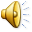 [Speaker Notes: Post a copy of the Intake Form on the web site so that students can print it or look at it full screen.]
Intake Sheet Page 1 Personal Information
2012-10-06 TY2011 v1.0 VO
FAM-30 Intake Sheet
3
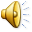 Intake Sheet Page 1               Family & Dependent Information
2012-10-06 TY2011 v1.0 VO
FAM-30 Intake Sheet
4
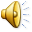 Intake Sheet Page 2Income
2012-10-06 TY2011 v1.0 VO
FAM-30 Intake Sheet
5
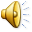 Intake Sheet Page 2 Expenses
2012-10-06 TY2011 v1.0 VO
FAM-30 Intake Sheet
6
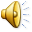 Intake Sheet Page 2 Life Events
2012-10-06 TY2011 v1.0 VO
FAM-30 Intake Sheet
7
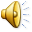 Intake Sheet Page 2-Presidential Election Campaign Fund Question
2012-10-06 TY2011 v1.0 VO
FAM-30 Intake Sheet
8
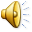 Intake Sheet Page 3 Additional Information
2012-10-06 TY2011 v1.0 VO
FAM-30 Intake Sheet
9
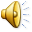 Intake Sheet Page 3 Additional Information –Refund or Balance Due Options
2012-10-06 TY2011 v1.0 VO
FAM-30 Intake Sheet
10
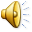 Intake Sheet Page 3 Additional Information –Taxpayer Comments
2012-10-06 TY2011 v1.0 VO
FAM-30 Intake Sheet
11
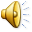 Intake Sheet Page 4Dependent Questions
2012-10-06 TY2011 v1.0 VO
FAM-30 Intake Sheet
12
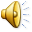 Intake Sheet Page 4Quality Review
2012-10-06 TY2011 v1.0 VO
FAM-30 Intake Sheet
13
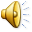 Intake Sheet Page 4Preparer Notes
2012-10-06 TY2011 v1.0 VO
FAM-30 Intake Sheet
14
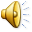 Summary
The Intake Sheet is completed by the taxpayer and reviewed with the taxpayer prior to entering any information into TaxWise Software.
The Intake Sheet is kept by the taxpayer
2012-10-06 TY2011 v1.0 VO
FAM-30 Intake Sheet
15
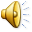 Intake Form Page 1
2012-10-06 TY2011 v1.0 VO
FAM-30 Intake Sheet
16
[Speaker Notes: Post a copy of the Intake Form on the web site so that students can print it or look at it full screen.]
Intake Form Page 2
2012-10-06 TY2011 v1.0 VO
FAM-30 Intake Sheet
17
Intake Form Pages 3 & 4
2012-10-06 TY2011 v1.0 VO
FAM-30 Intake Sheet
18